Seeing Ultrasound through Mechanoluminescence
1
Simon Michels
Mathias Kersemans, Philippe F. Smet, Nicolas Lammens, Joris Degrieck and Wim Van Paepegem
2
1
2
Simon.Michels@UGent.be					Philippe.Smet@UGent.be
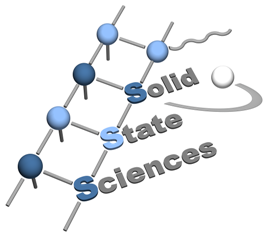 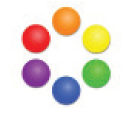 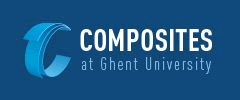 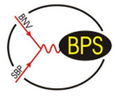 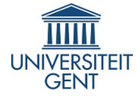 Content
What is luminescence?

Mechanoluminescence and ultrasound

 Visualization of an US radiation field
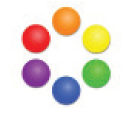 Seeing (Ultra-)Sound through Mechanoluminescence
2
What is luminescence?
Terminology depends on the means of excitation







Common term for a luminescent material: “Phosphor”
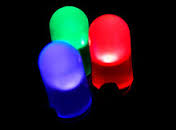 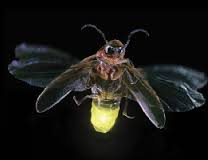 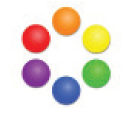 Seeing (Ultra-)Sound through Mechanoluminescence
3
What is luminecence?
2+
Ba0.98Si2O2N2:Eu0.02  : Emission spectrum
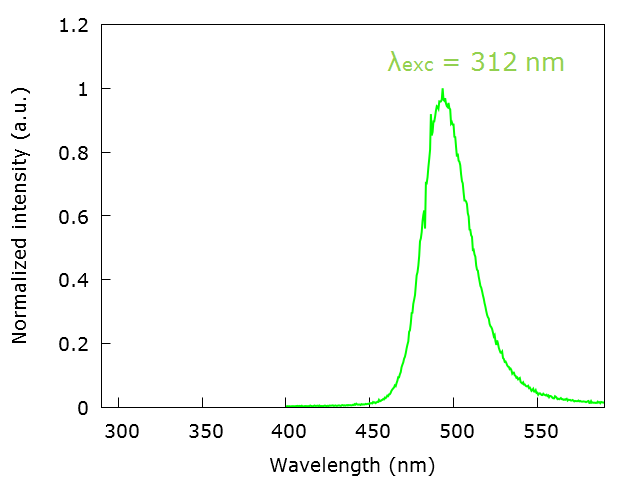 λem = 312 nm
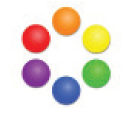 Seeing (Ultra-)Sound through Mechanoluminescence
4
What is luminecence?
2+
Ba0.98Si2O2N2:Eu0.02 : Excitation spectrum
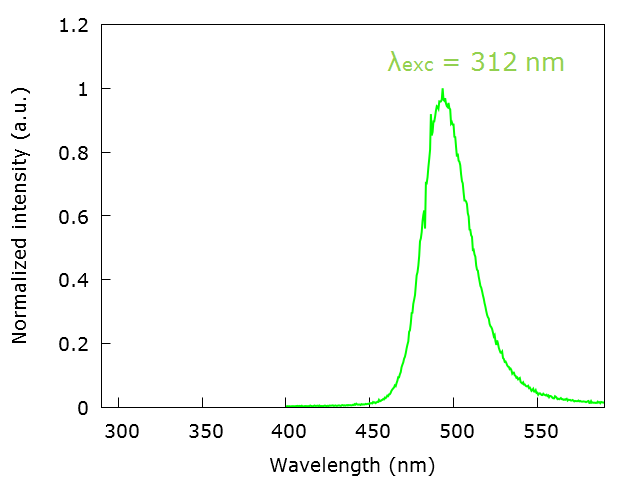 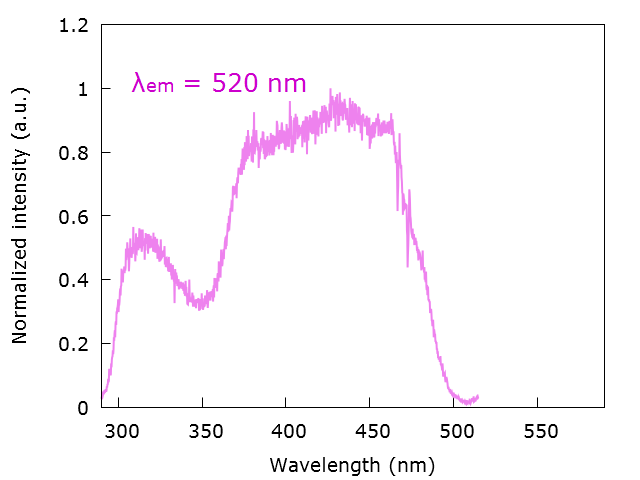 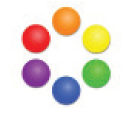 Seeing (Ultra-)Sound through Mechanoluminescence
5
What is luminecence?
2+
Ba0.98Si2O2N2:Eu0.02
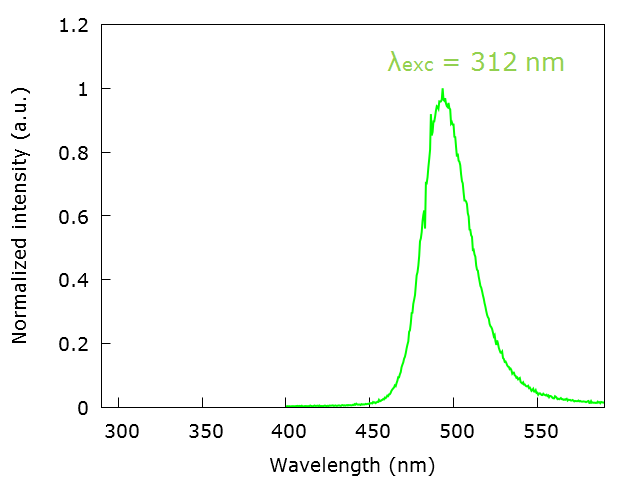 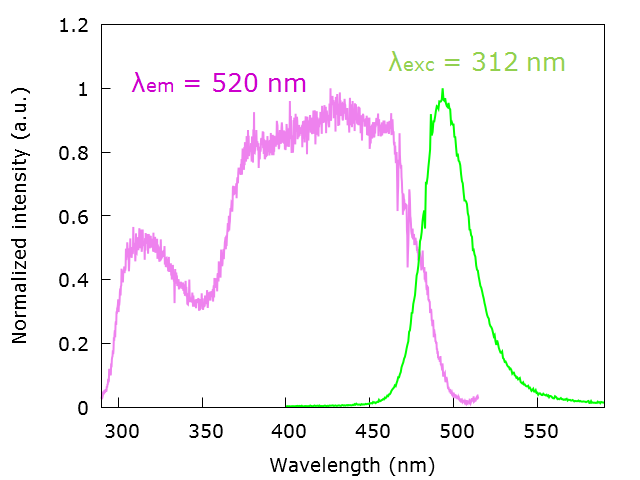 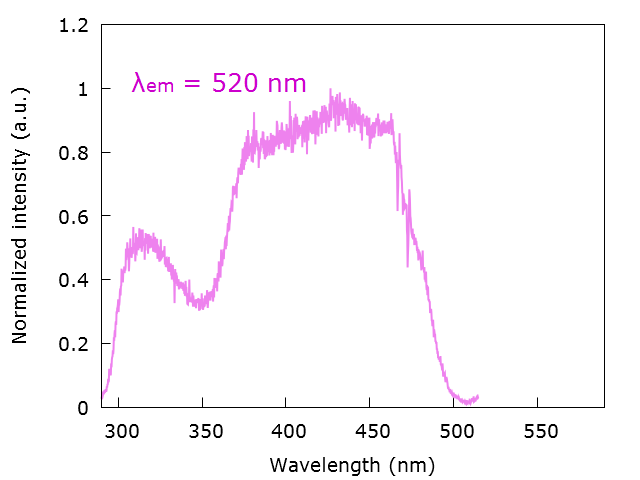 λem = 312 nm
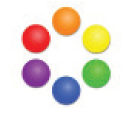 Seeing (Ultra-)Sound through Mechanoluminescence
6
What is luminecence?
Persistent luminescence: afterglow at RT
Mechanism: traps in the host material
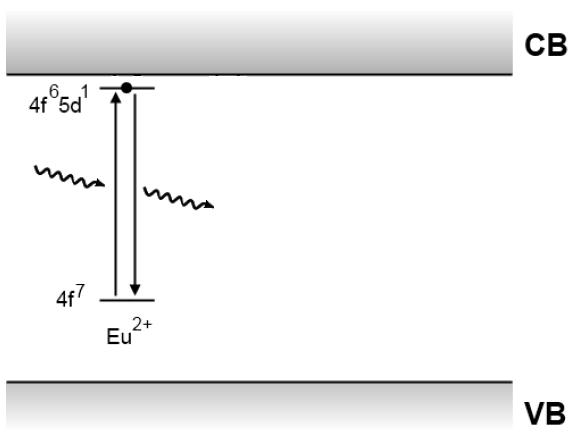 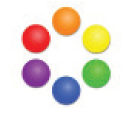 Seeing (Ultra-)Sound through Mechanoluminescence
7
What is luminecence?
Persistent luminescence: afterglow at RT
Mechanism: traps in the host material
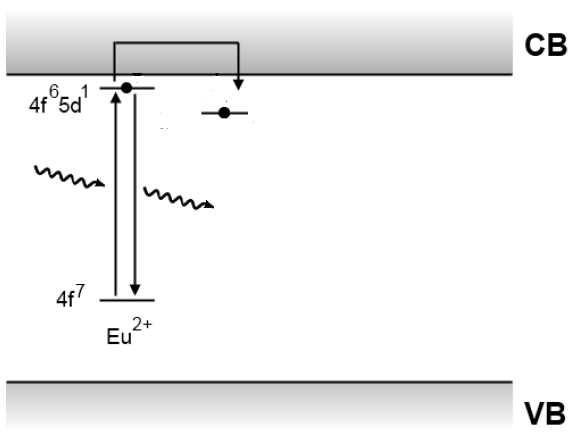 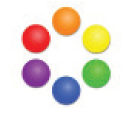 Seeing (Ultra-)Sound through Mechanoluminescence
8
What is luminecence?
Persistent luminescence: afterglow at RT
Mechanism: traps in the host material
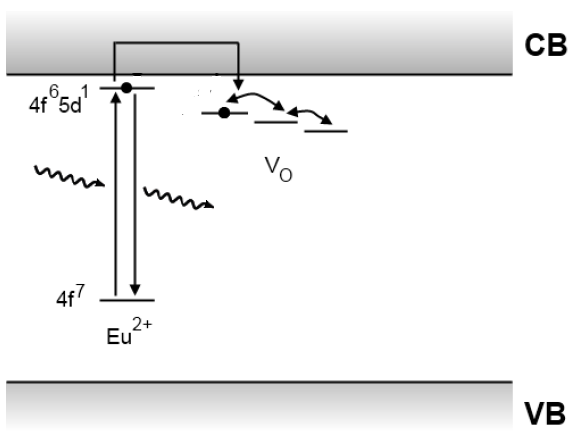 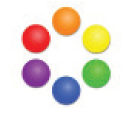 Seeing (Ultra-)Sound through Mechanoluminescence
9
What is luminecence?
Persistent luminescence: afterglow at RT
Mechanism: traps in the host material
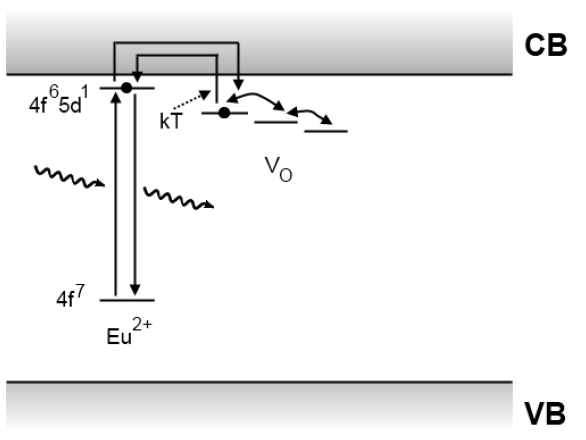 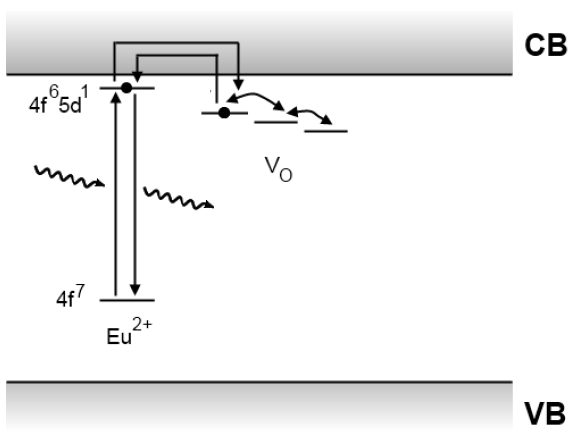 ΔE
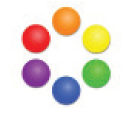 Seeing (Ultra-)Sound through Mechanoluminescence
10
Mechanoluminescence and ultrasound
ML: Sudden and intense emission after mechanical stimulation (most often an increase in afterglow)


	Destructive ML: fracturing 


	
	Non-destructive ML: piezoelectric host crystal
		Piezoluminescence, Elasticoluminescence
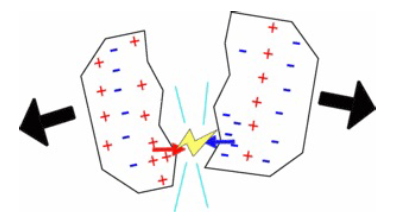 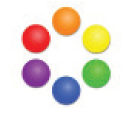 Seeing (Ultra-)Sound through Mechanoluminescence
11
Mechanoluminescence and ultrasound
ML: Sudden and intense emission after mechanical stimulation (most often an increase in afterglow)


	Destructive ML: fracturing 


	
	Non-destructive ML: piezoelectric host crystal
		Piezoluminescence, Elasticoluminescence
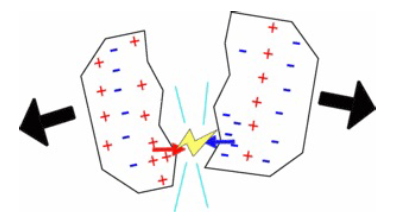 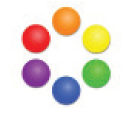 Seeing (Ultra-)Sound through Mechanoluminescence
12
Mechanoluminescence and ultrasound
Piezoelectrically induced electron detrapping model
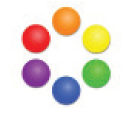 Seeing (Ultra-)Sound through Mechanoluminescence
13
Mechanoluminescence and ultrasound
Piezoelectrically induced electron detrapping model
Non-centrosymmetric unit cell
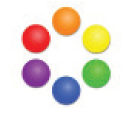 Seeing (Ultra-)Sound through Mechanoluminescence
14
Mechanoluminescence and ultrasound
In this work:
Mechanical stimulation through ultrasound

Acoustically induced
Piezo-
Luminescence
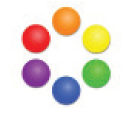 Seeing (Ultra-)Sound through Mechanoluminescence
15
Mechanoluminescence and ultrasound
Ultrasound: longitudinal pressure wave in a medium
		      with f > 20 kHz
Alternating compression and rarefaction: continuous ML stimulation
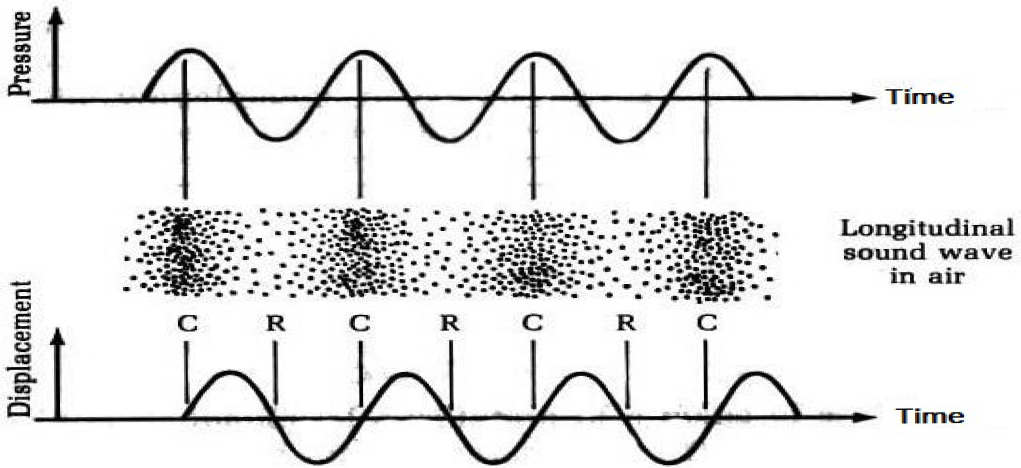 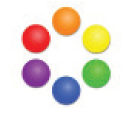 Image from Physics of Musical Sounds, John Askill.  D. Van Nostrand Company (1979)
Seeing (Ultra-)Sound through Mechanoluminescence
16
3D-reconstruction of US radiation
1 min of UV charging, integration between 450 and 550 nm
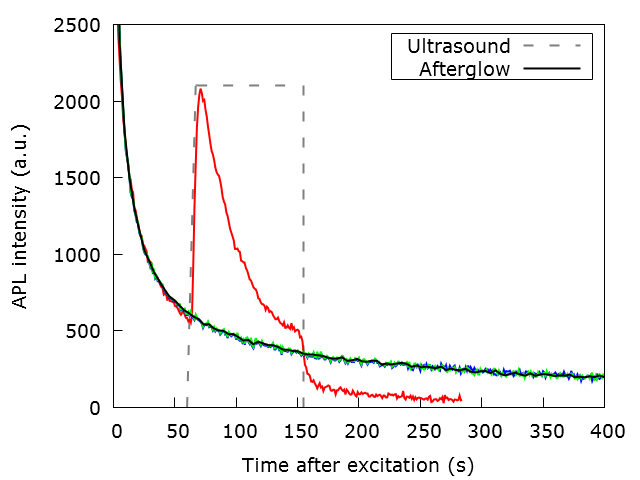 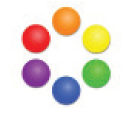 Seeing (Ultra-)Sound through Mechanoluminescence
17
3D-reconstruction of US radiation
Relative Increase (RI) and Area (A)
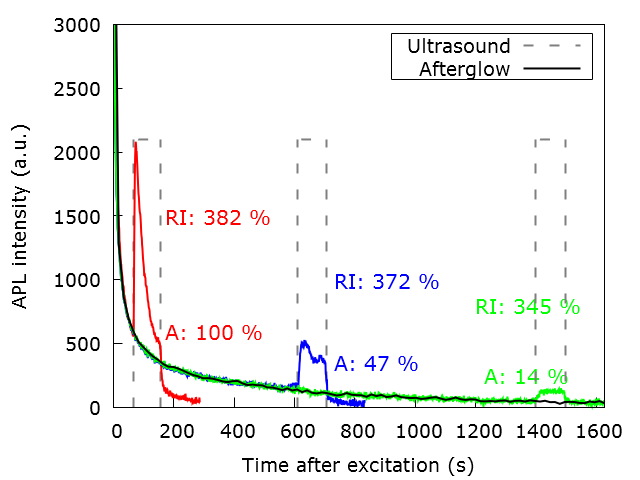 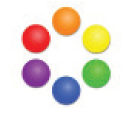 Seeing (Ultra-)Sound through Mechanoluminescence
18
Mathias Kersemans et al. Fast Reconstruction of a Bounded Ultrasonic Beam
 using Acoustically induced Piezo-Luminescence. Apl. Phys. Let. 107, 234102 (2015)
Numerical simulation using FFT-BPM
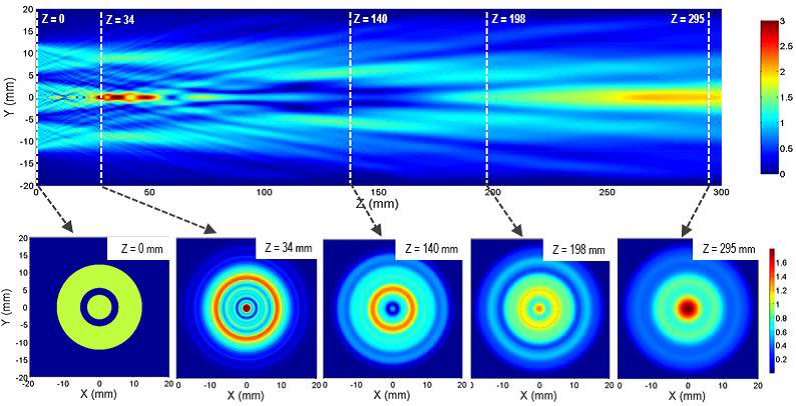 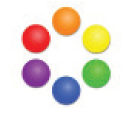 Seeing (Ultra-)Sound through Mechanoluminescence
19
Mathias Kersemans et al. Fast Reconstruction of a Bounded Ultrasonic Beam
 using Acoustically induced Piezo-Luminescence. Apl. Phys. Let. 107, 234102 (2015)
Experimental setup: detection in reflection
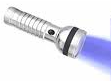 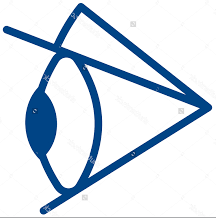 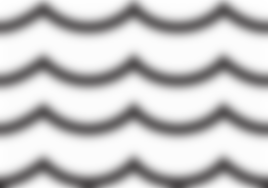 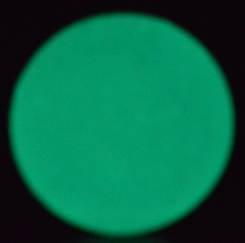 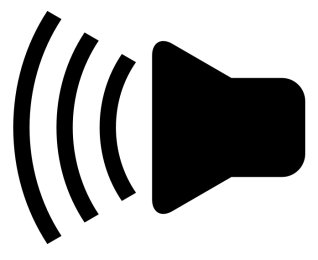 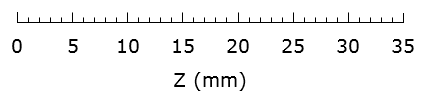 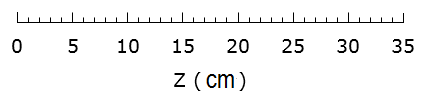 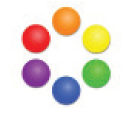 Seeing (Ultra-)Sound through Mechanoluminescence
20
Mathias Kersemans et al. Fast Reconstruction of a Bounded Ultrasonic Beam
 using Acoustically induced Piezo-Luminescence. Apl. Phys. Let. 107, 234102 (2015)
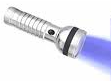 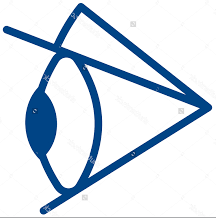 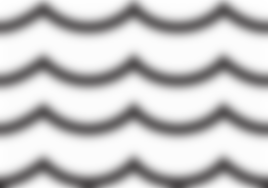 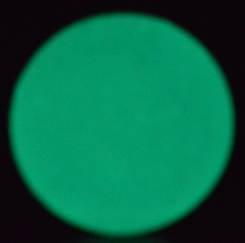 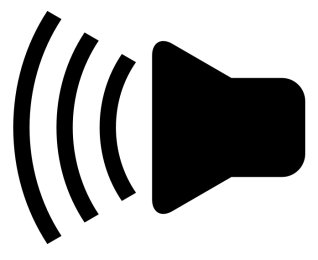 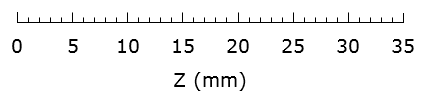 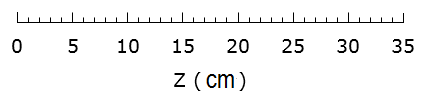 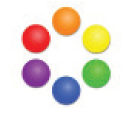 Seeing (Ultra-)Sound through Mechanoluminescence
21
Mathias Kersemans et al. Fast Reconstruction of a Bounded Ultrasonic Beam
 using Acoustically induced Piezo-Luminescence. Apl. Phys. Let. 107, 234102 (2015)
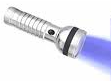 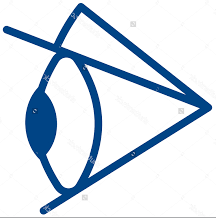 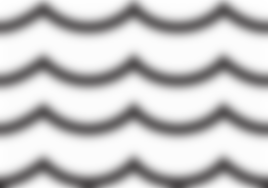 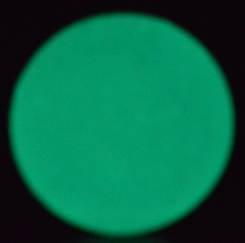 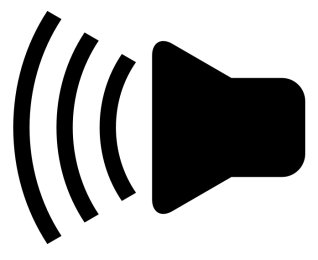 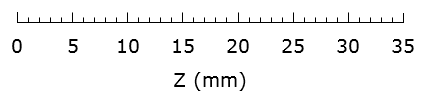 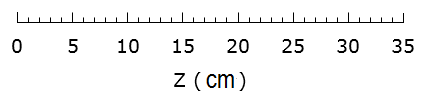 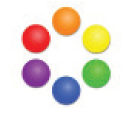 Seeing (Ultra-)Sound through Mechanoluminescence
22
Mathias Kersemans et al. Fast Reconstruction of a Bounded Ultrasonic Beam
 using Acoustically induced Piezo-Luminescence. Apl. Phys. Let. 107, 234102 (2015)
Medical transducer with f = 3.3 MHz and I = 2.0 W/cm²
Scans with conventional hydrophone
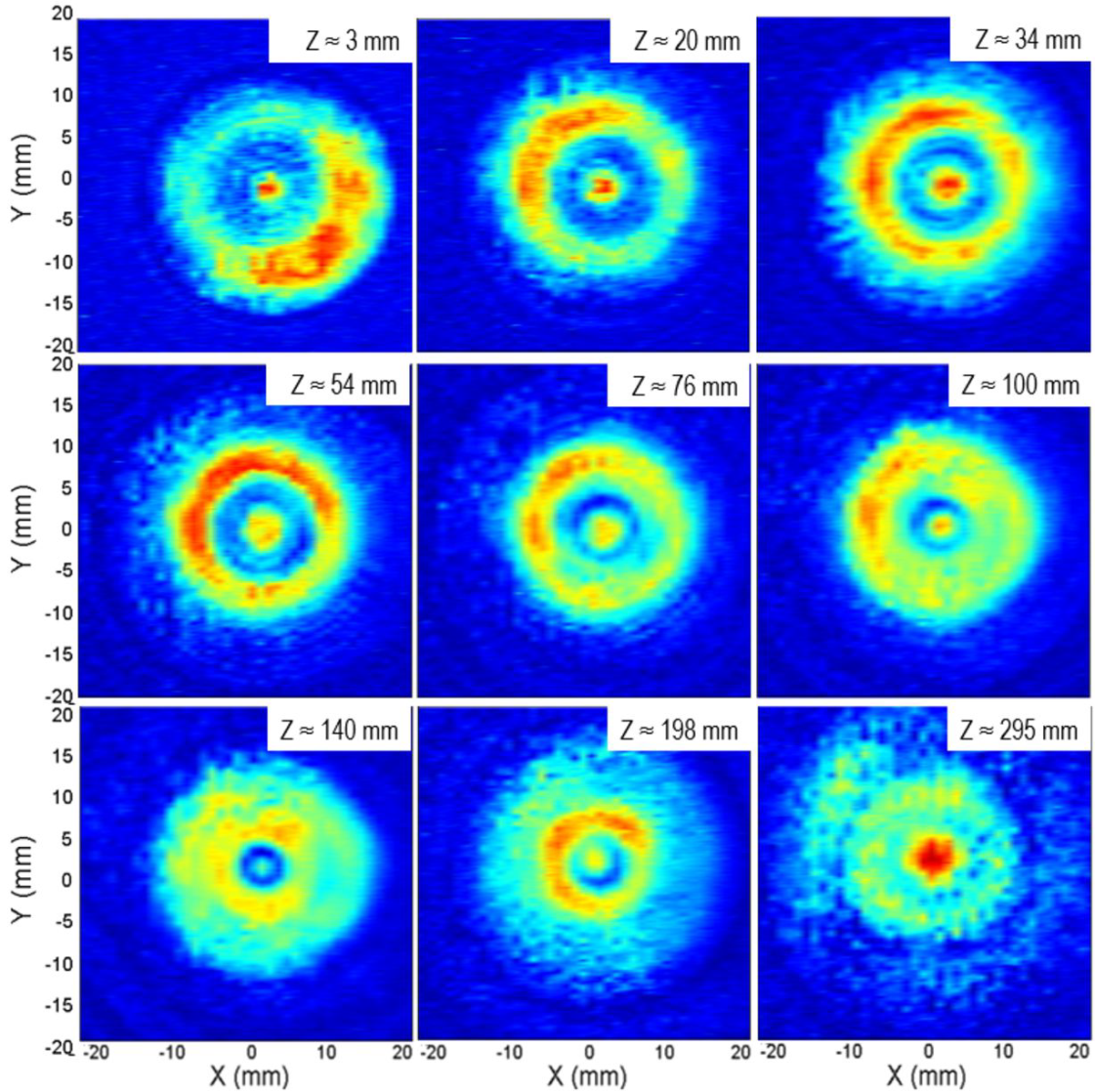 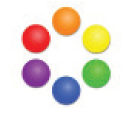 Seeing (Ultra-)Sound through Mechanoluminescence
23
Mathias Kersemans et al. Fast Reconstruction of a Bounded Ultrasonic Beam
 using Acoustically induced Piezo-Luminescence. Apl. Phys. Let. 107, 234102 (2015)
Near-Field 			Far-Field


Computed




Hydrophone




APL
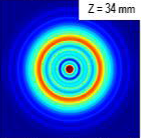 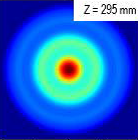 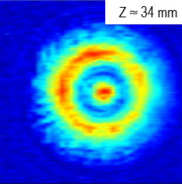 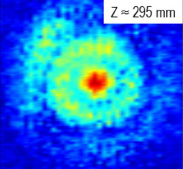 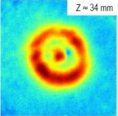 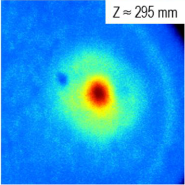 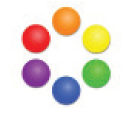 Seeing (Ultra-)Sound through Mechanoluminescence
24
3D-reconstruction of US radiation
Experimental setup: detection in transmission
     semi-transparent sample
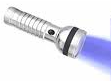 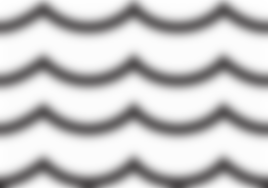 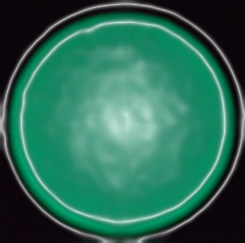 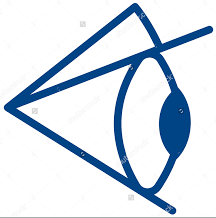 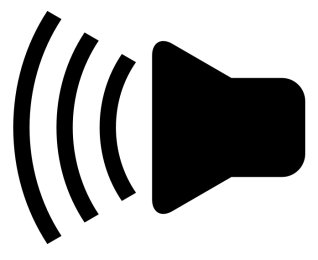 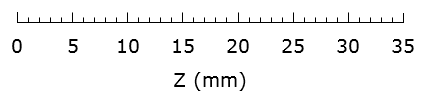 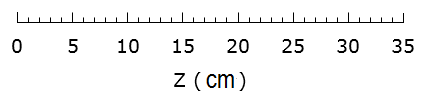 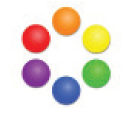 Seeing (Ultra-)Sound through Mechanoluminescence
25
3D-reconstruction of US radiation
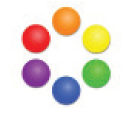 Seeing (Ultra-)Sound through Mechanoluminescence
26
3D-reconstruction of US radiation
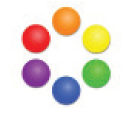 Seeing (Ultra-)Sound through Mechanoluminescence
27
Conclusion
Much faster/cheaper than conventional scanning
Similair spatial resolution, can be improved
Further automatisation of the setup

Phosphors: much room for improvement

Short afterglow
High APL peak intensity
High relative increase
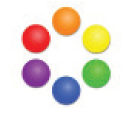 Seeing (Ultra-)Sound through Mechanoluminescence
28
Thank you for your attention
29